EGI-ACE Open Call no.5
Checkpoint meeting with Shepherds
IOT-SESOD
Andrea Manzi/EGI Foundation
Levente Farkas/EGI Foundation
‹#›
Outline
Background about the use case
Current status
‹#›
Footer
date/month/year
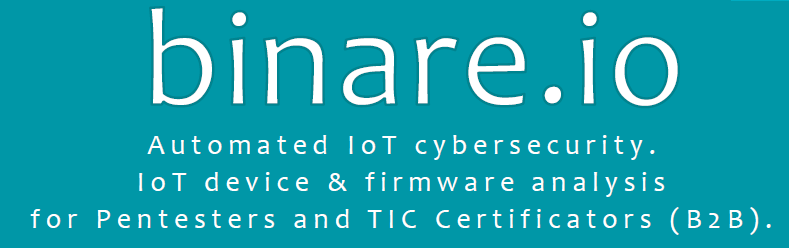 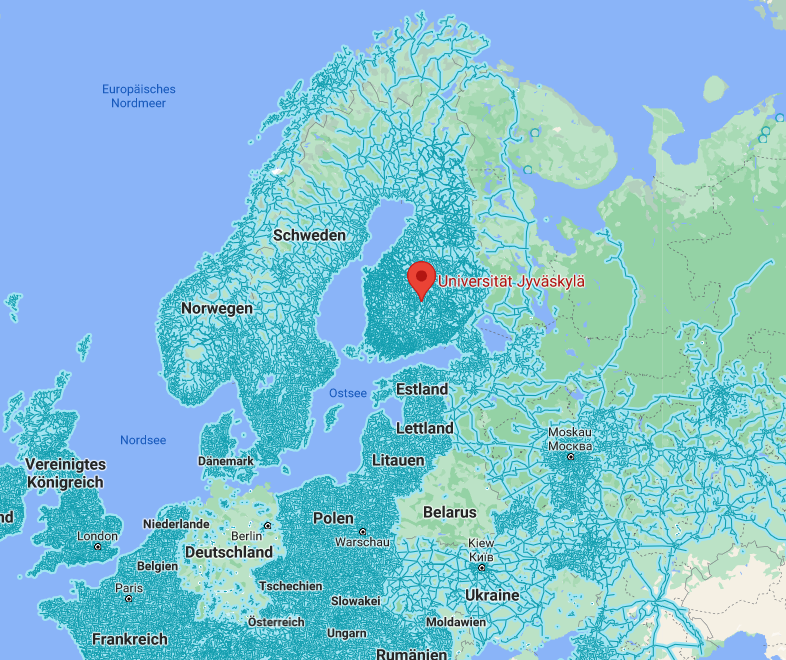 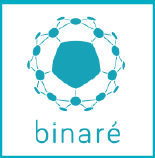 Binare  is a finnish cybersecurity deep-tech spin-off from the University of Jyväskylä (JYU) 

Where is Jyväskylä?
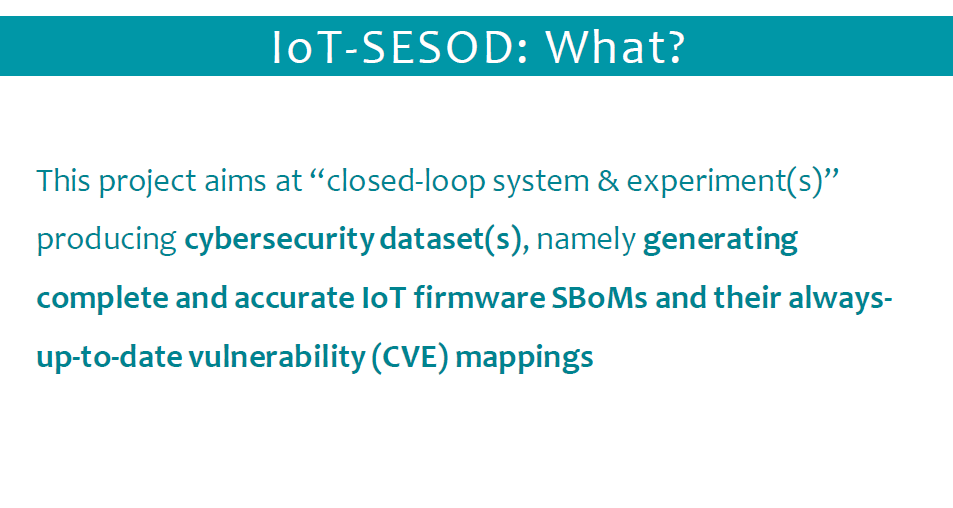 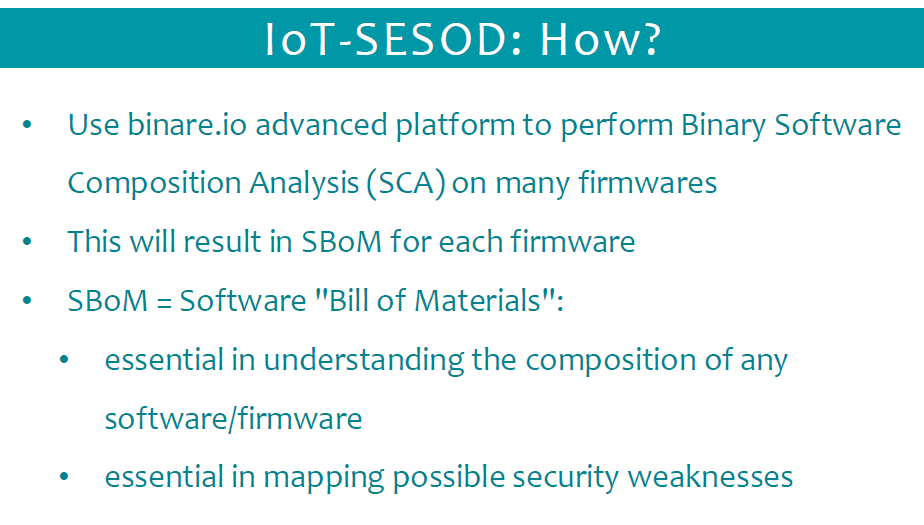 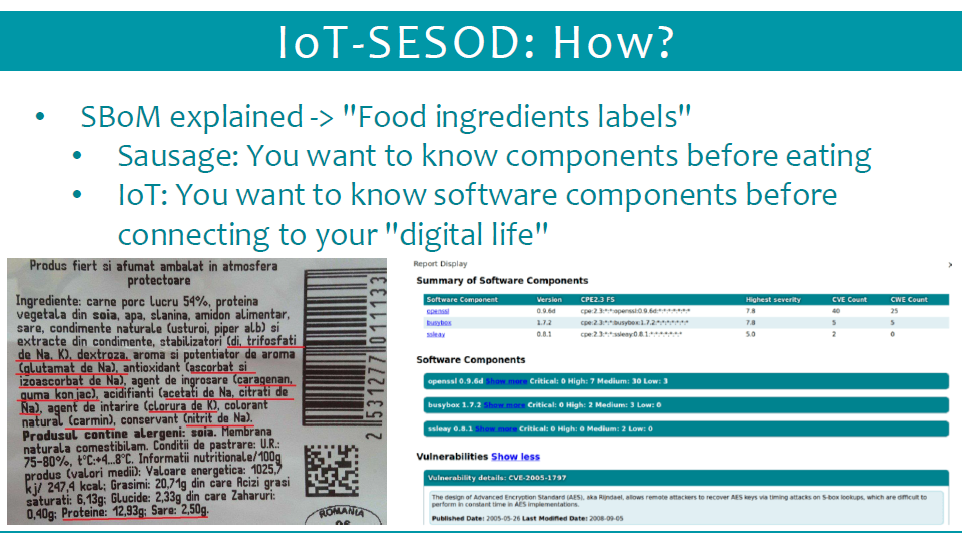 Current status
Deployment of the  platform for the generation of the SBoMs already started for EUHubs4data project  in May 2021

vo.binare-oy.eu VO available in Comanage

OLA updated with INFN-CLOUD-BARI till the end of the year with the new quota requested, SLA updated
https://documents.egi.eu/public/ShowDocument?docid=3762 
384 vCPU cores, 768 GB  RAM, 10 TB storage
 
EOSC MP orders created

Under discussion for the next period 
Possibility to use EGI DataHub for datasets publication and the PaaS orchestrator to deploy the software 
Integration of the platform with EGI Check-in
Registration of the platform in EOSC MP
‹#›
Footer
date/month/year